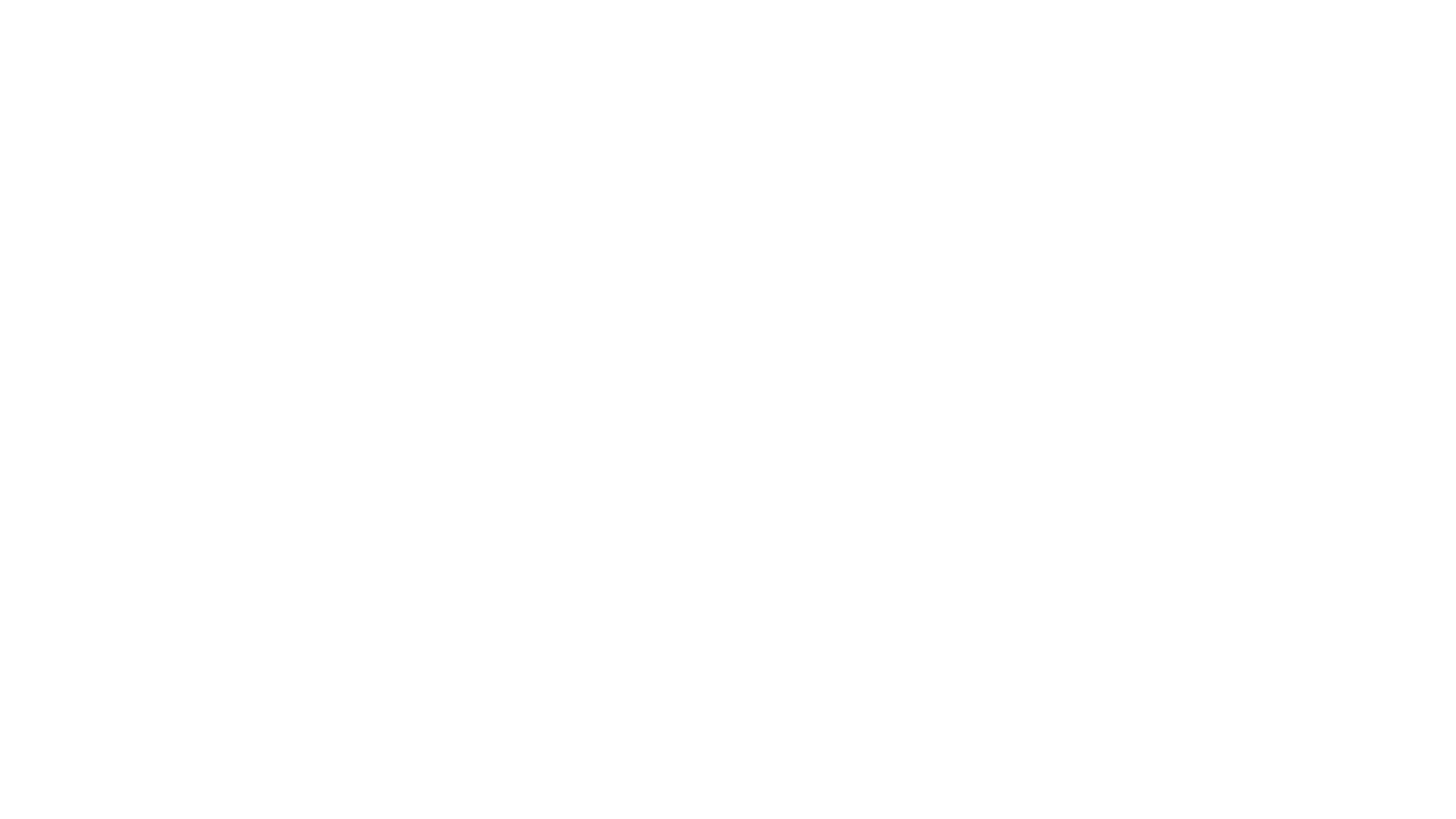 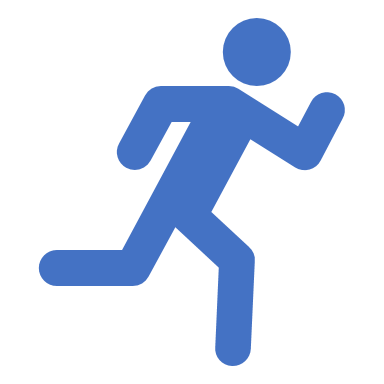 Leerjaar 1 – periode 1
Week 5
LifestyleVoeding en BMI
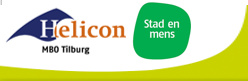 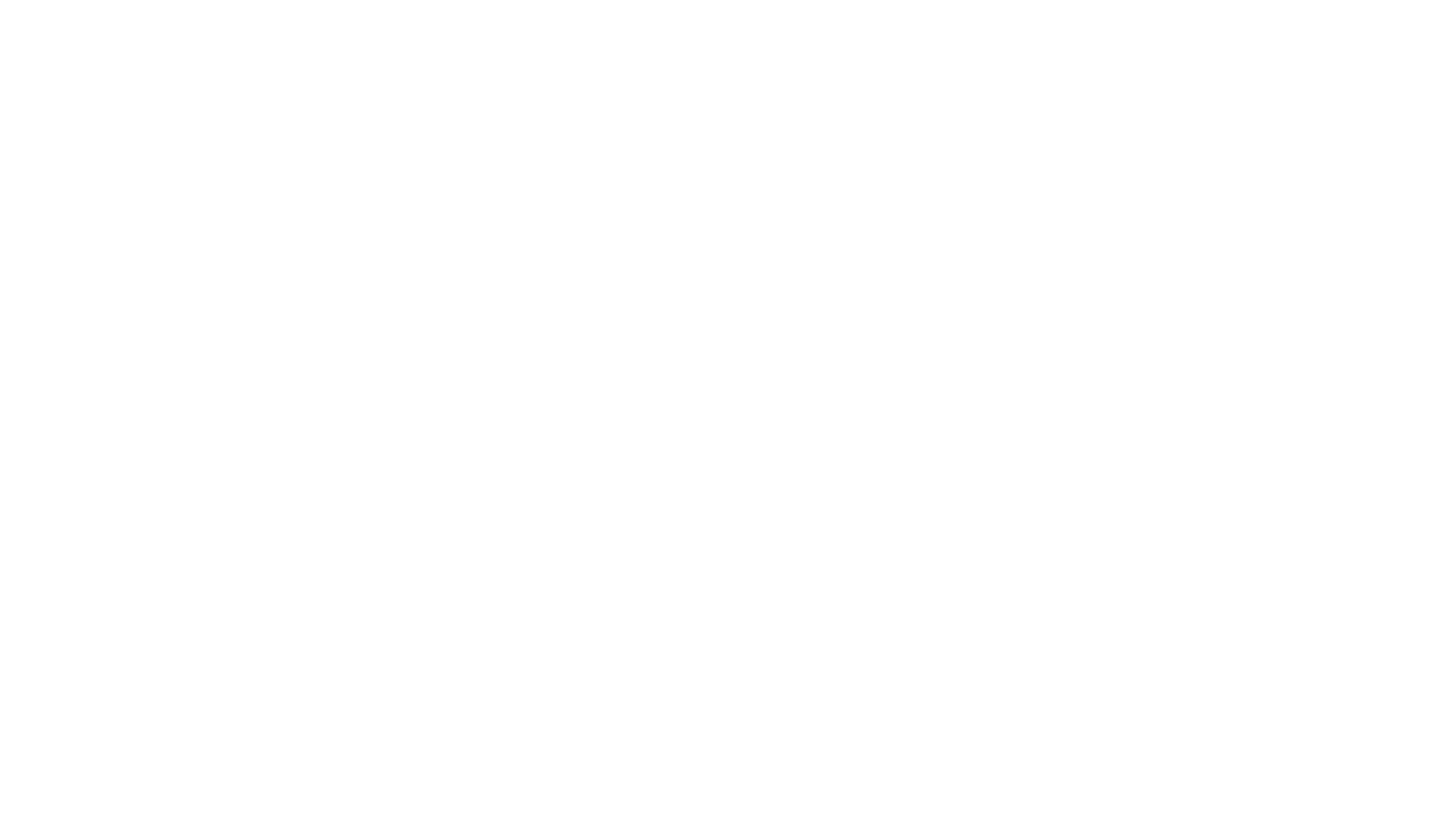 Voedingsmiddelen 
Voedingsstoffen
BMI – middelomtrek 
Energiebalans
Overgewicht
Bloeddruk
Inhoud
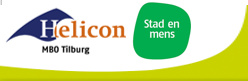 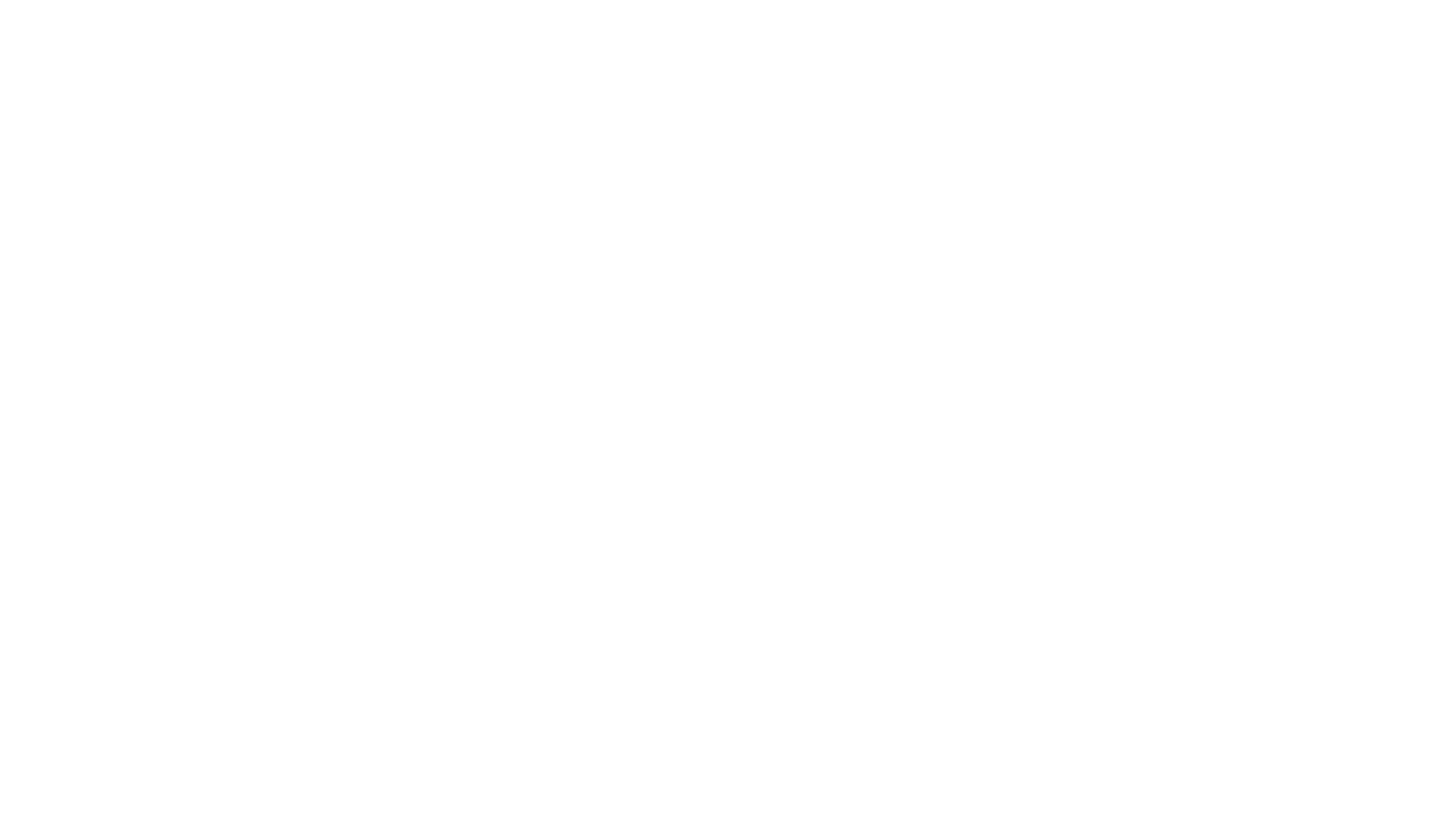 Wat kan je na de les?
Uitleggen wat de verschillende voedingsstoffen zijn en wat hun functie is 
Uitleggen wat de energiebalans is
Uitleggen wat de term BMI inhoudt en vertellen hoe de score geïnterpreteerd wordt
Uitleggen wat de taille omvang zegt over de vetverdeling
Leerdoelen
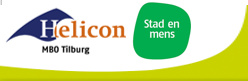 Wat zijn jouw voedingsgewoontes?
https://nos.nl/nieuwsuur/video/2053967-het-voedsellabyrint-wordt-alleen-maar-groter.html
https://www.youtube.com/watch?v=sywTX2IXPYo
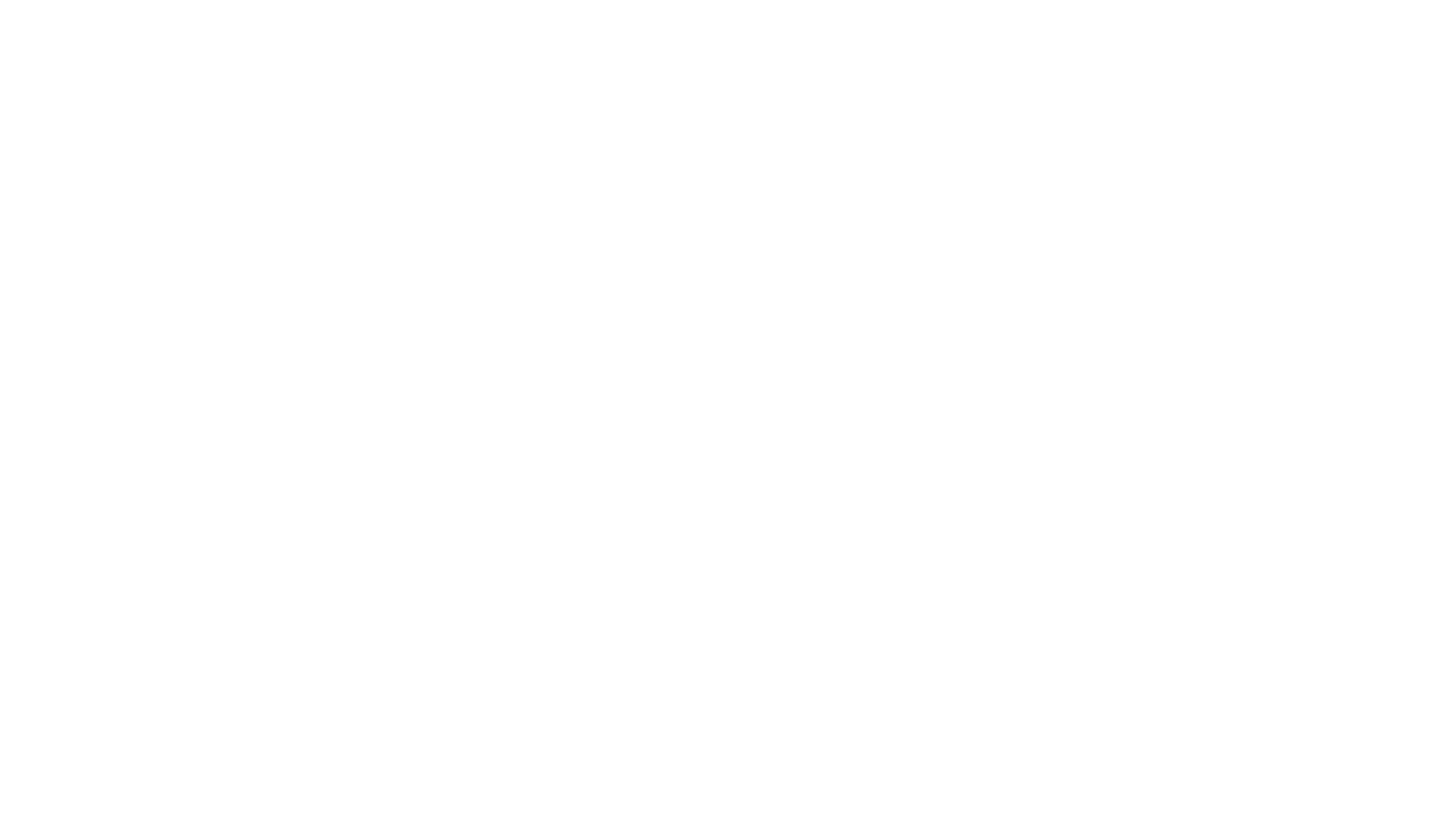 Ver voor de jaartelling leefden mensen van jagen, vissen en verzamelen van eetbare planten(delen). 
Vroeger ging het bij voeding voornamelijk om de fysieke behoefte aan energie. 
Tegenwoordig is voedsel in westerse landen overal beschikbaar in de vorm van verschillende voedingsmiddelen. 
Nu hebben we meer eisen aan voeding dan alleen energiebehoefte.
Ook heeft voeding een belangrijke rol in het sociaal verkeer.
Ontstaan van voedingsmiddelen
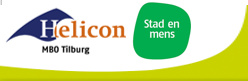 [Speaker Notes: Mensen gebruiken nu dagelijks veel verschillende levensmiddelen. Dit vormt een groot contrast met het eetpatroon van volkeren die ver voor onze jaartelling leefden. Jagen, vissen, en vooral het verzamelen van noten, bessen en andere eetbare delen van planten waren de enige manieren om aan voedsel te komen. De ervaring leerde wat geschikt was om te worden gegeten en wat niet.]
Voedingsstoffen
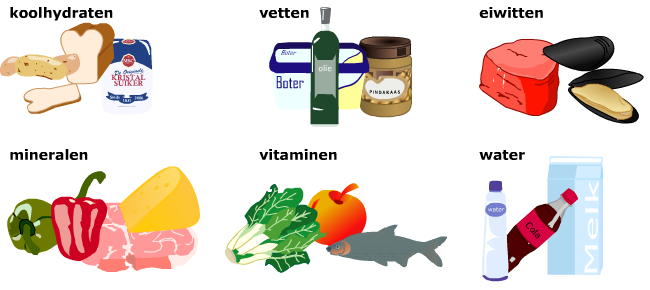 Er zijn in totaal zes verschillende voedingsstoffen. Welke zijn dat?

Vetten
Eiwitten
Koolhydraten
Vitaminen
Mineralen
Water
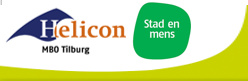 Functie van voedingsstoffen
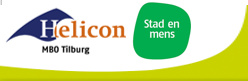 Voedingsstoffen
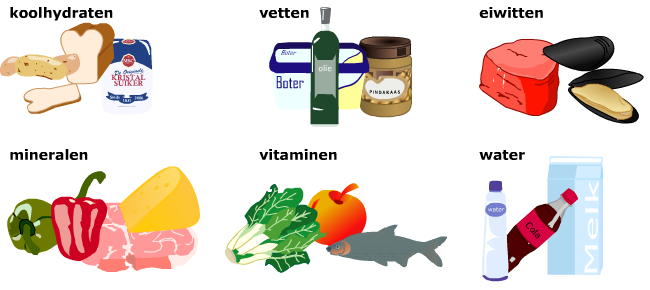 Welke functie heeft iedere voedingsstoffen. Welke zijn dat?Ieder groep werkt 1 voedingsstof uit.

Vetten  ?
Eiwitten  ?
Koolhydraten  ?
Vitaminen  ?
Mineralen ?
Water  ?
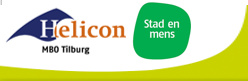 Voedingsstoffen
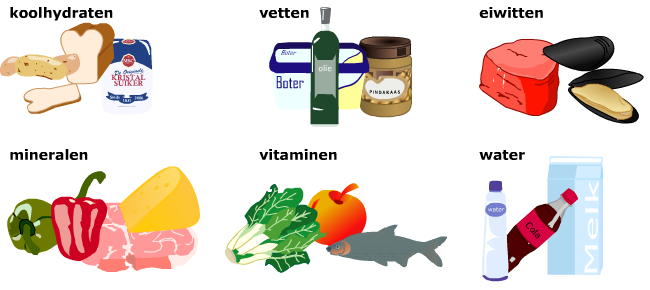 Welke functie heeft iedere voedingsstoffen. Welke zijn dat?

Vetten  brandstof/bouwstof
Eiwitten  bouwstof
Koolhydraten  brandstof
Vitaminen  regulerende stof
Mineralen  bouwstof/regulerende stof
Water  bouwstof
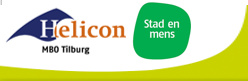 [Speaker Notes: Functies van mineralen en spoorelementen:
Ten aanzien van de functies van mineralen en spoorelementen zijn een drietal groepen te onderscheiden:
- Als materiaal voor vorming van botten en tanden (bijvoorbeeld calcium, fosfor, magnesium) 
- als co-enzymfactor (in allerlei enzymen, waaronder anti-oxidant enzymen) 
- als regelaar voor evenwicht, hoeveelheid en samenstelling van lichaamsvloeistoffen.

Functies van vitamines in het algemeen
Wat betreft de werking die vitamines in het lichaam ontplooien kunnen een groot aantal functies worden onderscheiden:
beschikken over anti-oxidant-werking 
versterken en onderhouden het afweersysteem 
ontplooien een anti-stress-werking 
bezitten een 'chelerende' (ontgiftende) werking 
verbeteren het geheugen en optimaliseren het leerproces 
bevorderen de reparatie van beschadigingen van de celkern-structuren (DNA) 
versterken en onderhouden de goede werking van celwanden 
bevorderen de aanmaak van groeihormonen 
spelen een belangrijke rol spelen in het zuurstofgebruik door de cellen 
helpen bij de aanmaak van eiwitten 
beschikken over een hartbeschermende functie 
helpen bij de regulering van de cholesterol-stofwisseling 
gaan voortijdige veroudering tegen (excl. de groep van de anti-oxidanten) 
zijn onmisbaar voor de omzetting van voedingsenergie in bio-energie  
Functies van afzonderlijke vitamines
Vitamine A 
houdt de huid en slijmvliezen gezond 
betrokken bij het onderhoud van gezonde botten en tanden 
onderhoudt het gezichtsvermogen 
versterkt het afweersysteem 
verbetert het bloedbeeld 
bevordert en reguleert celdeling en celgroei 
Bèta caroteen
conform vitamine A: 
houdt de huid en slijmvliezen gezond 
betrokken bij het onderhoud van gezonde botten en tanden 
onderhoudt het gezichtsvermogen 
versterkt het afweersysteem 
verbetert het bloedbeeld 
bevordert en reguleert celdeling en celgroei Vitamine B1
belangrijk voor de omzetting van voedingsenergie in bio-energie (aanmaak van insuline) 
belangrijk voor de goede werking van het zenuwstelsel 
betrokken bij hartritme-regulatie 
stimuleert de aanmaak van rode bloedcellen 
Vitamine B2
belangrijk voor de omzetting van voedingsenergie in bio-energie 
belangrijk als co-enzymfactor voor het anti-oxidant-systeem (vorming van glutathion) 
onderhoudt de gezondheid van spieren, botten, huid, ogen en de rode bloedcellen 
Vitamine B3 
belangrijk voor de omzetting van voedingsenergie in bio-energie 
essentiële component van energie-leverende moleculen 
belangrijk voor de aanmaak van diverse hormonen 
als co-enzymfactor bij vele omzettingsprocessen betrokken 
speelt een rol in de cholesterolstofwisseling 
verbetert de bloedcirculatie van de kleine haarvaten 
onderhoudt het zenuwstelsel 
houdt het spijsverteringskanaal gezond 
Vitamine B5
essentieel voor de bijnierfuncties 
belangrijk voor de omzetting van voedingsenergie in bio-energie 
helpt bij de afbraak van vetten en cholesterol 
van belang voor een goede werking van hersenen, zenuwstelsel en afweersysteem 
Vitamine B6
belangrijk in de cholesterolstofwisseling 
als co-enzymfactor betrokken bij vele omzettingsprocessen van aminozuren in hormonen e.d. 
belangrijk voor goede werking van het afweersysteem 
belangrijk voor de stofwisseling van meervoudig onverzadigde vetzuren 
betrokken bij de regulering van de vochthuishouding 
betrokken bij celdelingsprocessen 
betrokken bij de aanmaak van de rode bloedcel 
belangrijk voor de omzetting van voedingsenergie in bio- energie 
heeft een gunstig effect op de zwangerschap (tegen misselijkheid en diabetes) 
Vitamine B12
is noodzakelijk voor de stofwisseling van zenuwcellen 
verbetert de stofwisseling van methionine (helpt bij de preventie van vaatklachten) 
is noodzakelijk voor celdelingsprocessen 
verbetert de eiwitstofwisseling 
belangrijk voor de aanmaak van hemoglobine 
bevordert de werking van het afweersysteem en de darmflora 
belangrijk voor de omzetting van voedingsenergie in bio- energie 
bevordert de omzetting van caroteen in vitamine A 
verbetert de kwantiteit en kwaliteit van sperma 
PABA
draagt bij aan onderhoud van de gezondheid van huid, haar en nagels 
verbetert de gezondheid van het darmstelsel en de darmperistaltiek 
fungeert in de huid als filter tegen UV-straling 
betrokken bij de werking van afweercellen 
Foliumzuur
essentieel voor de celdelingsprocessen (van belang tijdens de zwangerschap) 
bevordert lactatie 
betrokken bij de stofwisseling van eiwitten en vetten 
noodzakelijk voor aanmaak van rode bloedcellen 
stimuleert de vorming van maagzuur 
helpt de hersenstofwisseling 
helpt de leverfunctie 
belangrijk voor goede werking van het afweersysteem 
Biotine
belangrijk voor de stofwisseling van eiwitten en vetten 
onderhoudt de gezondheid van haar en nagels 
belangrijk voor de darmflora 
Choline
belangrijke emulgator (houdt vetten, waaronder cholesterol, in oplossing in het bloed) 
essentieel voor de aanmaak van acetylcholine (hormoon voor geheugen- en concentratiefuncties) 
belangrijk voor goede werking van het zenuwstelsel 
essentieel voor de aanmaak van lecithine 
belangrijk voor de gezondheid van lever en nieren 
Inositol
een van de grondstoffen voor de aanmaak van hersencellen 
belangrijk voor de haargroei 
verbetert stress-beheersing 
stimuleert de darmperistaltiek 
nodig voor de groei en ontwikkeling van beenmerg- en darmwandcellen 
belangrijk voor de lever 
Vitamine C
belangrijkste anti-oxidant in waterige delen van het lichaam 
essentieel voor collageenbouw 
zeer belangrijk voor het afweersysteem 
essentieel voor de aanmaak van adrenaline en andere hormonen 
remt de vorming van nitrosamines 
belangrijk voor ijzeropslag en -transport 
betrokken bij calciumstofwisseling 
Bioflavonoïden (inclusief flavonen, flavonolen, anthocyanidinen, e.a.)
versterken vele functies van vitamine C 
verbeteren vitamine C-stofwisseling 
versterken het anti-oxidantsysteem, vaak op specifieke locaties
Vitamine D3 (cholecalciferol) 
essentieel voor aanmaak en onderhoud van botten en gebit 
heeft een regulerende werking op hartritme en zenuwstelsel 
betrokken bij de regulering van de bloedviscositeit 
Vitamine E
belangrijkste anti-oxidant in vetweefsel (ondermeer celwanden) 
voorkomt vorming van ongewenste bloedstolsels 
verbetert de doorbloeding 
bevordert de celademhaling 
remt littekenvorming 
Vitamine K1 (phytonadion) 
nodig voor de aanmaak van stoffen die betrokken zijn bij het bloedstollingsproces 
belangrijk voor een goede leverfunctie 
betrokken bij de aanmaak van botcellen 
betrokken bij de regulering van de menstruatie-cyclus]
Essentiele en niet-essentiële voedingsstoffen
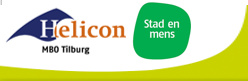 [Speaker Notes: Bronnen van eiwit
Bijna alle levensmiddelen bevatten eiwit. Het komt voor in zowel plantaardige als dierlijke producten. Plantaardige bronnen zijn:
brood
granen, zoals rijst en pasta
peulvruchten, zoals bonen en linzen
noten 
paddenstoelen en producten die hiervan zijn gemaakt
Dierlijke bronnen zijn:
vlees 
vis 
gevogelte, zoals kip
melk(producten) 
kaas 
eieren 
Vlees is het rijkst aan eiwit: 20 tot 30%. Vis scoort ook goed. 

Omega 3 en omega 6 zijn allebei belangrijke voedingsstoffen. Het zijn vetzuren van het "goede", meervoudig onverzadigde type. Het zijn essentiële vetzuren. Dat wil zeggen dat je lichaam ze nodig heeft, maar ze niet zelf kan aanmaken. Die vetzuren moeten dus in je voeding zitten. OMEGA 3; helpt bij ontstekingen, hart en bloedvaten. Helpt bloedstolsel tegen te gaan en bloedsuikerspiegel in balans.
Omga 6: (linolzuur) remt de aanmaak van cholesterol en versterkt je afweersysteem.
Monosachariden bestaan uit één sacharide. Voorbeelden zijn: glucose, fructose en galactose. 
Figuur]
Energiebalans
https://www.youtube.com/watch?v=GTe0C95ElbY
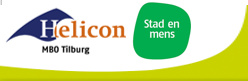 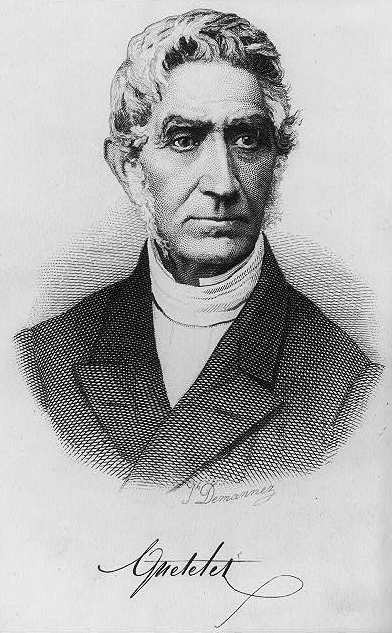 BMI of QI
In 1943 introduceerden Amerikaanse levensverzekeringsmaatschappijen het begrip ‘ideaal gewicht’
Hiermee gingen ze uit van het gewicht dat de hoogste levensverwachting zou geven
Ze werkten met tabellen waarin leeftijd en gewicht gekoppeld werden aan levensverwachting 
Body Mass Index of Quetelet Index vernoemd naar de Belgische wiskundige Quelet 

De index is niet bruikbaar voor kinderen, zwangere vrouwen of topsporters
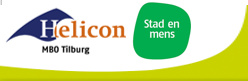 Body mass index
BMI: Gewicht / Lengte² (in meters)
Waarom? 

Een te hoge body mass index wordt geassocieerd met een verhoogde mortaliteit (sterftecijfer) en morbiditeit (ziektecijfer) en een verhoogd risico op hart- en vaatziekten, diabetes en kanker (onder meer van slokdarm, schildklier, dikke darm, nier, galblaas en endometrium)
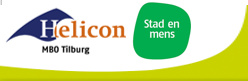 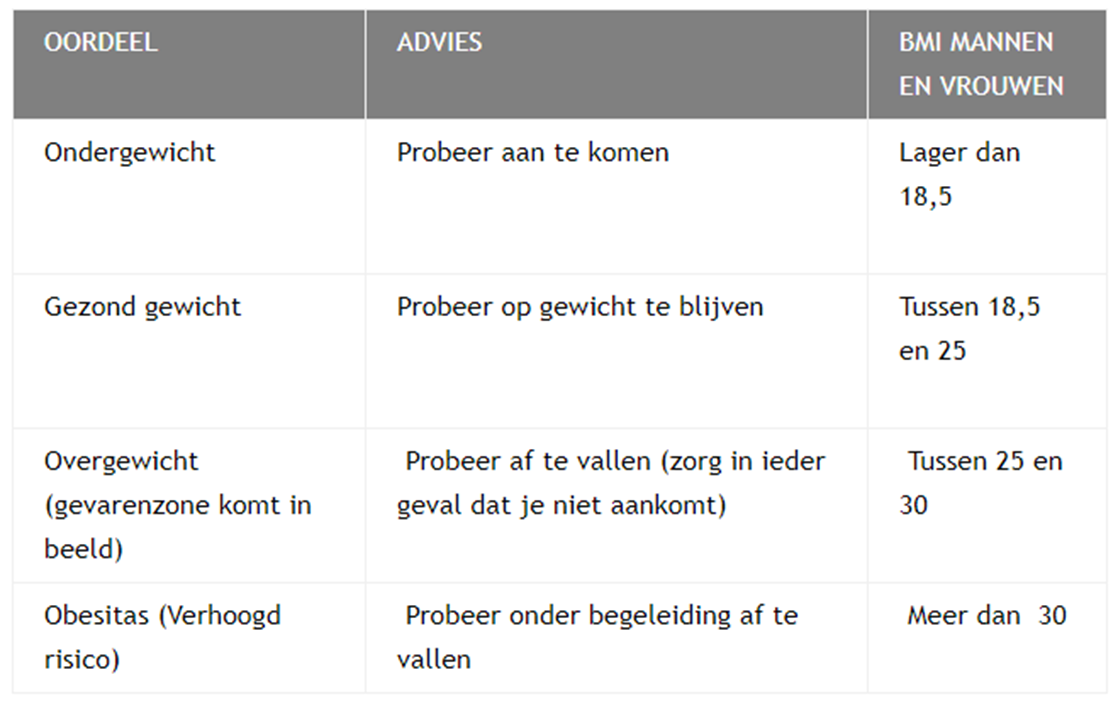 Wanneer heb je overgewicht?
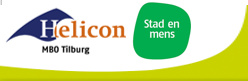 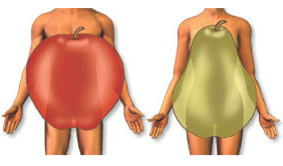 Middelomtrek
Verdeling van vet
Appel of een peerfiguur 
Effecten gezondheid
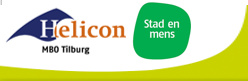 [Speaker Notes: subcutaan vet / visceraal vet 
Functie buikvet: beschermen organen 
Teveel visceraal vet is gevaarlijk, omdat het onder andere de organen in de verdrukking brengt. Zo worden obese mensen bijvoorbeeld kortademig, omdat ze niet alleen extra gewicht mee moeten slepen, maar ook omdat de longen minder de ruimte hebben door het vet. De lever raakt ook van binnen vervet en kan zijn ontgiftende functie niet goed meer uitvoeren. Visceraal vet produceert ook verschillende stofjes zoals vetzuren, hormonen en ontstekingseiwitten. Deze vergroten de kans op hart- en vaatziekten, hoge bloeddruk, Diabetes Type 2 en een hoog cholesterol.]
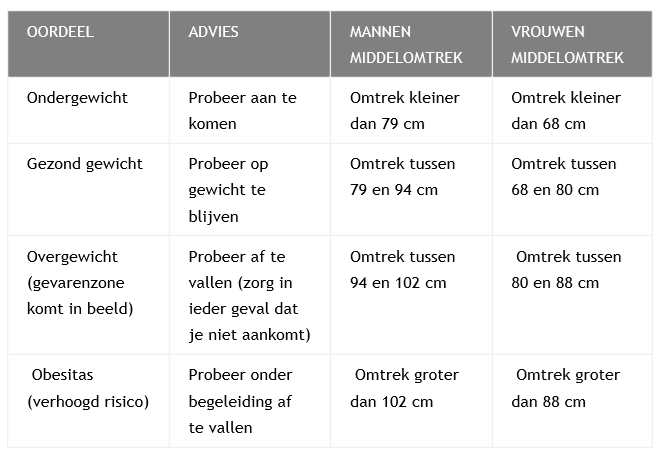 Wanneer heb je een te grote middelomtrek?
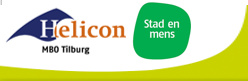 Bloeddruk
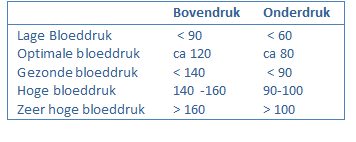 https://www.thuisarts.nl/overzicht/video/hoge-bloeddruk
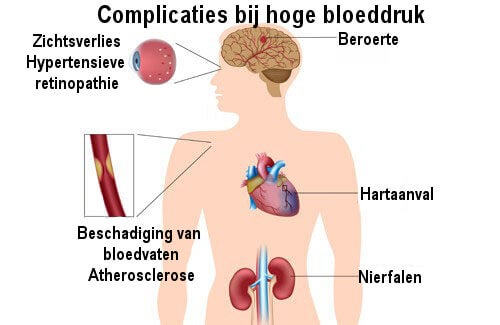